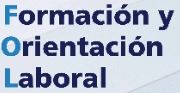 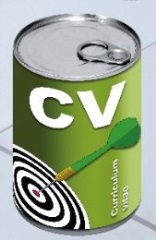 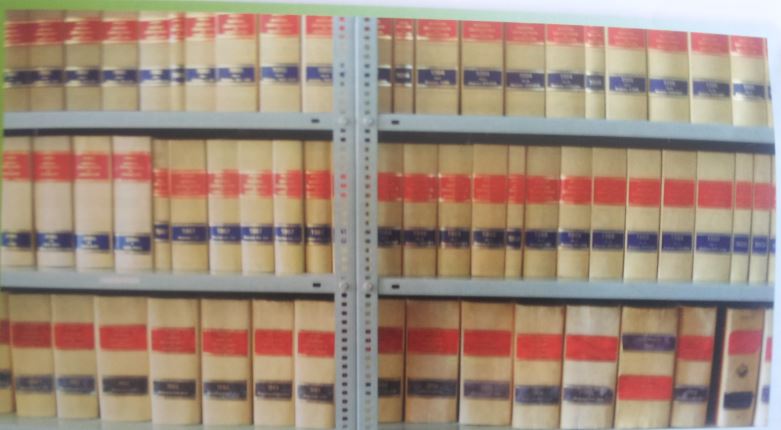 Unidad 5              
EL DERECHO DEL TRABAJO
CONTENIDOS
Historia del Derecho del Trabajo
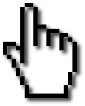 2.  La relación laboral
3.  Fuentes del Derecho del Trabajo
4.  Derechos y deberes laborales
5.  El poder de dirección y disciplinario de la empresa
6.  Los tribunales laborales
RECUERDA
PUEDES ACCEDER 
A VÍDEOS Y ENLACES
EN EL AULA DIGITAL DE FOL
AQUÍ
Historia del Derecho del Trabajo
Relaciones laborales hasta que surge el Derecho del Trabajo y el contrato de trabajo
Edad Media
Revolución Industrial (XVIII-XIX)
Presión del movimiento obrero
Siervos obligados a trabajar
Contrato de arrendamiento de servicios 
Los empresarios imponían las condiciones de trabajo
Intervención del Estado
Aprueban leyes para proteger al trabajador
Nació el contrato de trabajo
Pública  leyes
Derecho del Trabajo
Privada  pacto de condiciones de trabajo
Contenidos
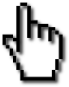 siguiente
2. La relación laboral
Requisitos Relación laboral
Personal  acudir personalmente
Voluntario  nadie obligado
Retribuido  beneficio económico
Dependiente  instrucciones de la empresa
Cuenta ajena salario fijo
Trabajo
Funcionarios
Relaciones NO laborales (excluidas)
Prestaciones personales que sean obligatorias
Trabajos de amistad, buena vecindad o benevolencia
Trabajos familiares, segundo grado que convivan con el empresario
Consejeros de las sociedades
Agentes comerciales (100% comisión)
Autónomos
Transportistas con autorización administrativa
Contenidos
anterior
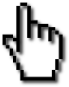 siguiente
2. La relación laboral
Directivos
Representantes comercio
Relaciones laborales especiales
Servicio de hogar familiar
Discapacitados
Penados en cárceles
Menores en centros de internamiento
Deportistas profesionales
Médicos residentes (MIR)
Artistas espectáculos públicos
Abogados en despachos profesionales
Régimen de Autónomos
 Excluidos de la relación laboral
Trabajadores por cuenta propia (tener un negocio)
Cónyuge y familiares (hasta segundo grado) que colaboren en el negocio
Profesionales en colegio profesional (abogados, economistas, psicólogos…)
Administradores y consejeros de las SL y SA con control efectivo de la empresa
Contenidos
anterior
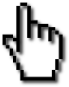 siguiente
3. Fuentes del derecho de trabajo
Normas o fuentes a aplicar en una relación laboral y jerarquía
Obligatoria / Directivas/ mejorables por el país
1ª) Normativa de la UE
Derechos laborales (huelga, salario, convenio, etc)
2ª) Constitución Española
Convenios de la OIT /ratificados por el país
3ª) Tratados internacionales
Desarrollan la constitución (el Estatuto)
4º) Leyes
Orgánicas                      Tipos:  
Ordinarias
Real Decreto-legislativo
Real Decreto-Ley
Real Decreto/ aprueba el Gobierno
5ª) Reglamentos
Pacto privado sindicatos y empresarios
6ª) Convenios colectivos
7ª) Contrato de trabajo
 Pacto privado trabajador y empresario
8ª) Usos y costumbres
 Ninguna norma / costumbre local y profesional
Contenidos
anterior
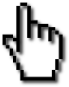 siguiente
3. Fuentes del derecho de trabajo
Principios de aplicación de las fuentes
Ppio. de jerarquía normativa
 Normas superiores por encima de inferiores
Ppio. de norma mínima
Las superiores marcan mínimos que inferiores pueden mejorar
Ppio. Condición más beneficiosa
 El contrato mejore Estatuto o convenio
Ppio. Norma más favorable
 Dos normas del mismo rango, aplica la más beneficiosa
Ppio. Irrenunciabilidad de derechos
 No se puede pactar renunciar a sus derechos
 En caso de duda, a favor del trabajador
Ppio. “indubio pro operario”
Amplía 1: “Busca tu convenio colectivo”
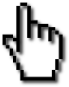 Contenidos
anterior
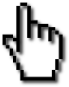 siguiente
4. Derechos y deberes laborales
En caso de incumplimiento de deberes  sanción o despido
Contenidos
anterior
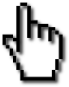 siguiente
5. El poder de dirección y disciplinario de la empresa
Seguridad o sospecha de robo
Presencia de representación de los trabajadores o de otro trabajador
Baja laboral vigilancia por personal médico
Lugares de trabajo
Desprovistas de audio
Informar de su existencia
Advertir previamente
Indicios evidentes y claros
Presencia de testigo
Contenidos
anterior
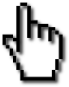 siguiente
5. El poder de dirección y disciplinario de la empresa
Poder Disciplinario
La empresa además de  dictar órdenes y vigilar puede sancionar 
Los convenios colectivos establecen las conductas que pueden ser sancionadas
		          y el tipo de sanción 
		             (nunca reducción del sueldo, pérdida de vacaciones o descanso)
Los trabajadores podrán reclamar ante el Juzgado
Las faltas prescriben y la empresa ya no podrá alegar
Faltas leves  10 días
Faltas graves  20 días
Faltas muy graves  60 días
Amplía 2: “Busca en tu convenio”
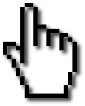 Contenidos
anterior
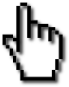 siguiente
6. Los tribunales laborales
Amplía 3: “El Tribunal del Jurado”
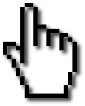 Contenidos
anterior
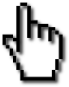 siguiente
Amplía 2: “Busca en tu convenio”
¿Qué sanciones están previstas en tu convenio según el tipo de falta?



¿Qué indica respecto a la prescripción de faltas?
volver